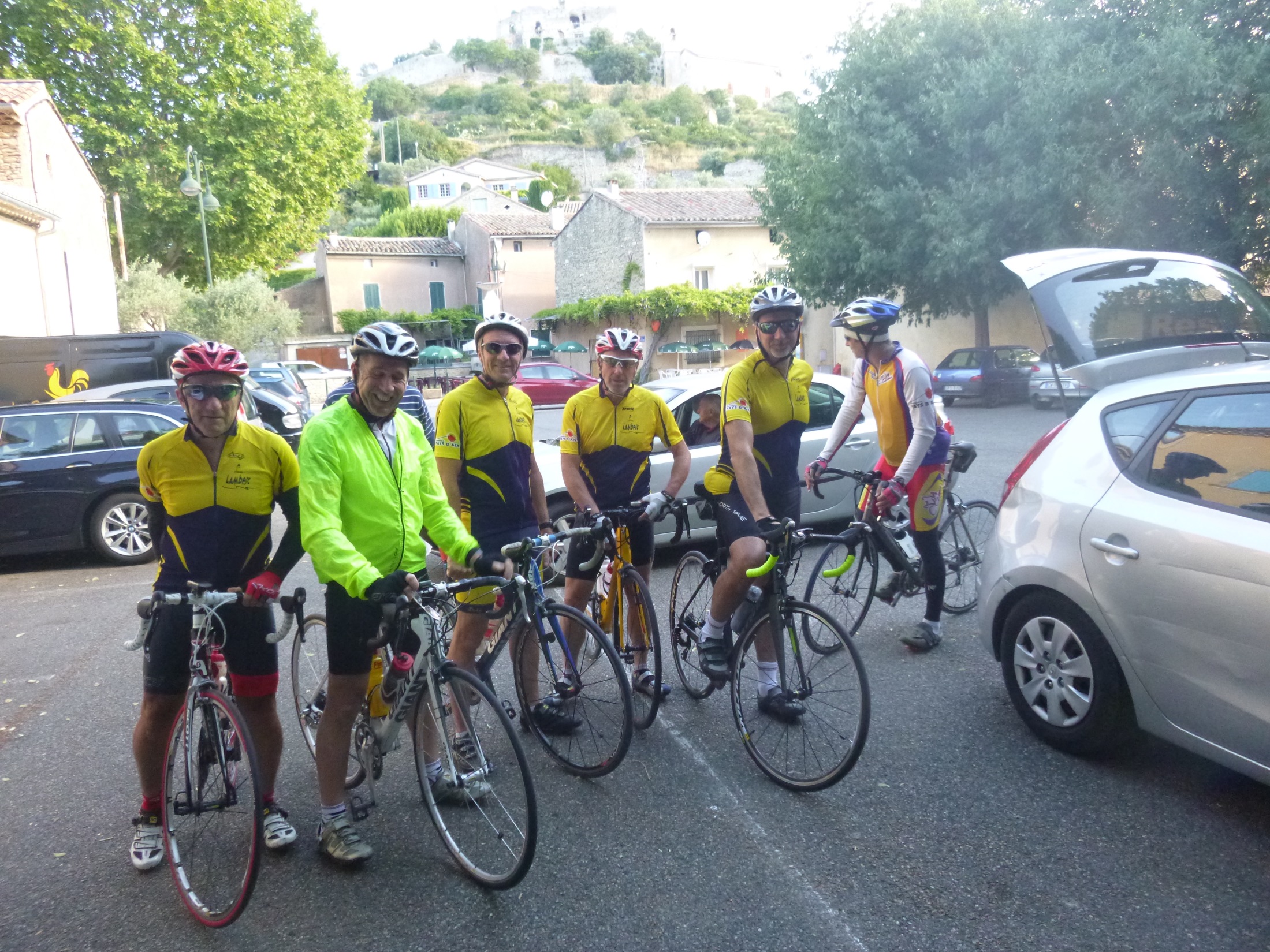 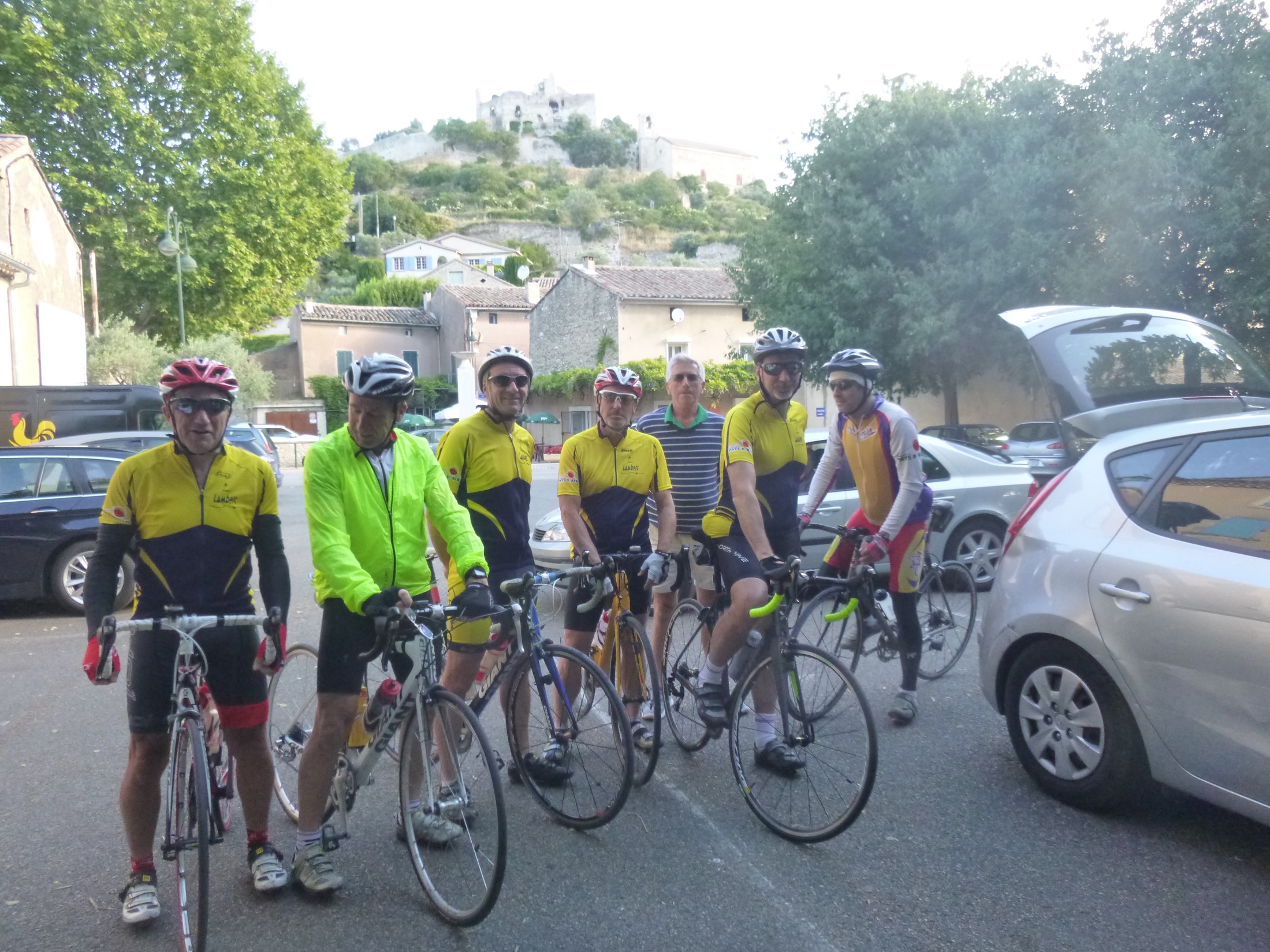 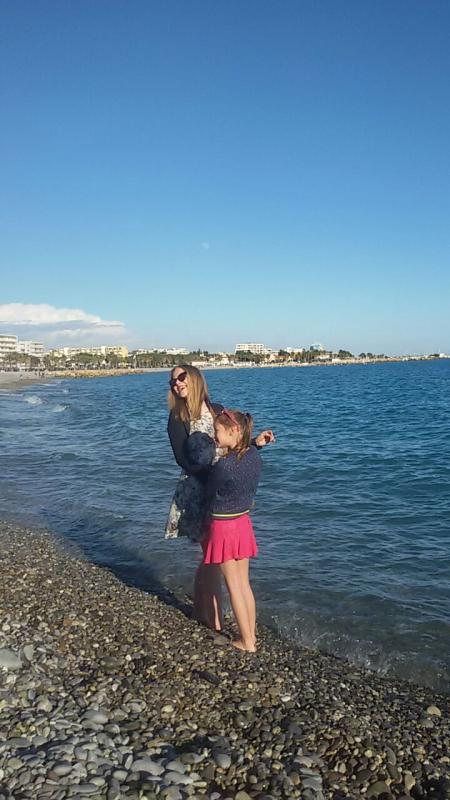 LE VENTOUX 2017-Départ d’ENTRECHAUX
Montée par MALAUCENE
6 participants + 2 accompagnateurs
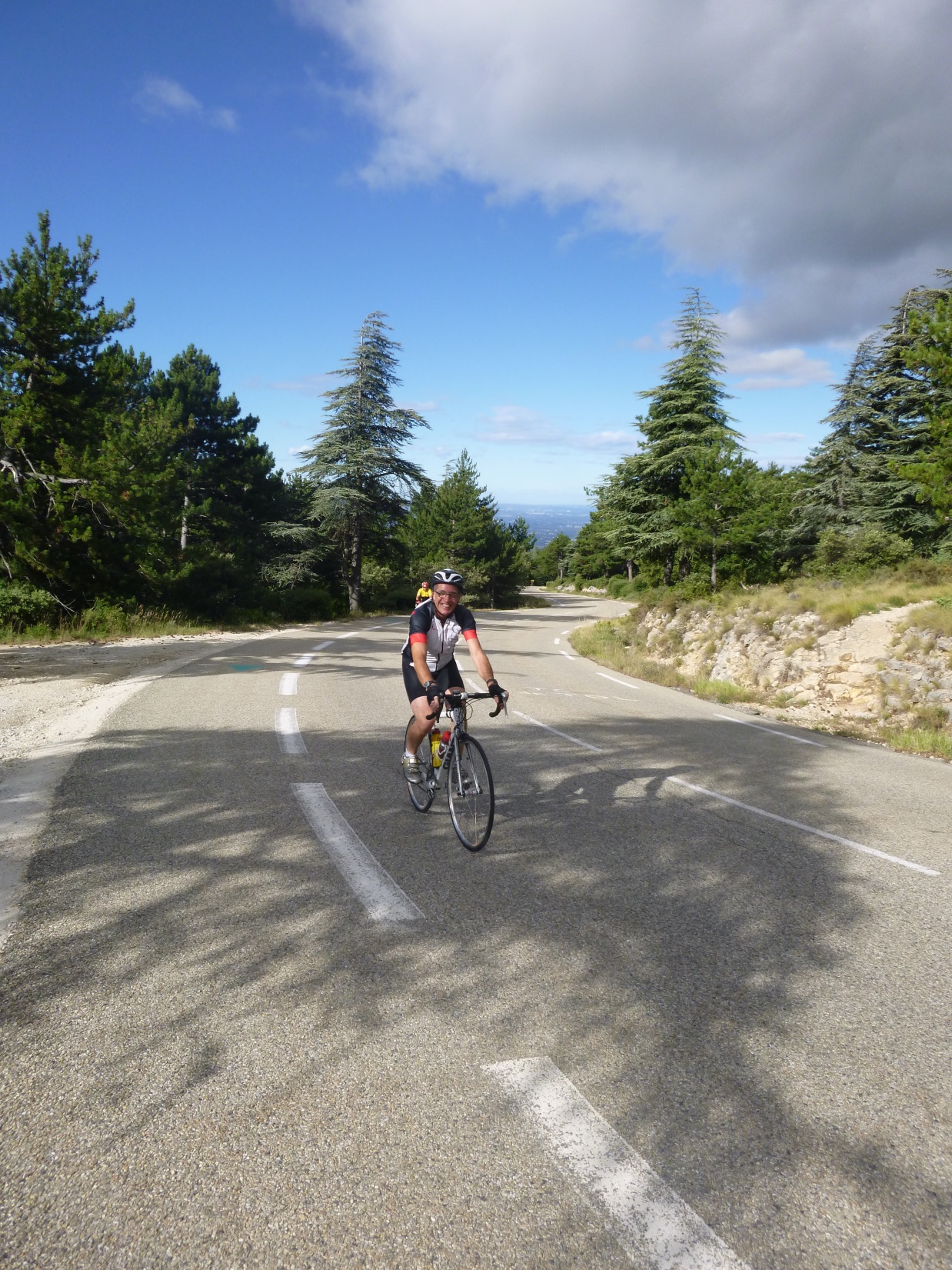 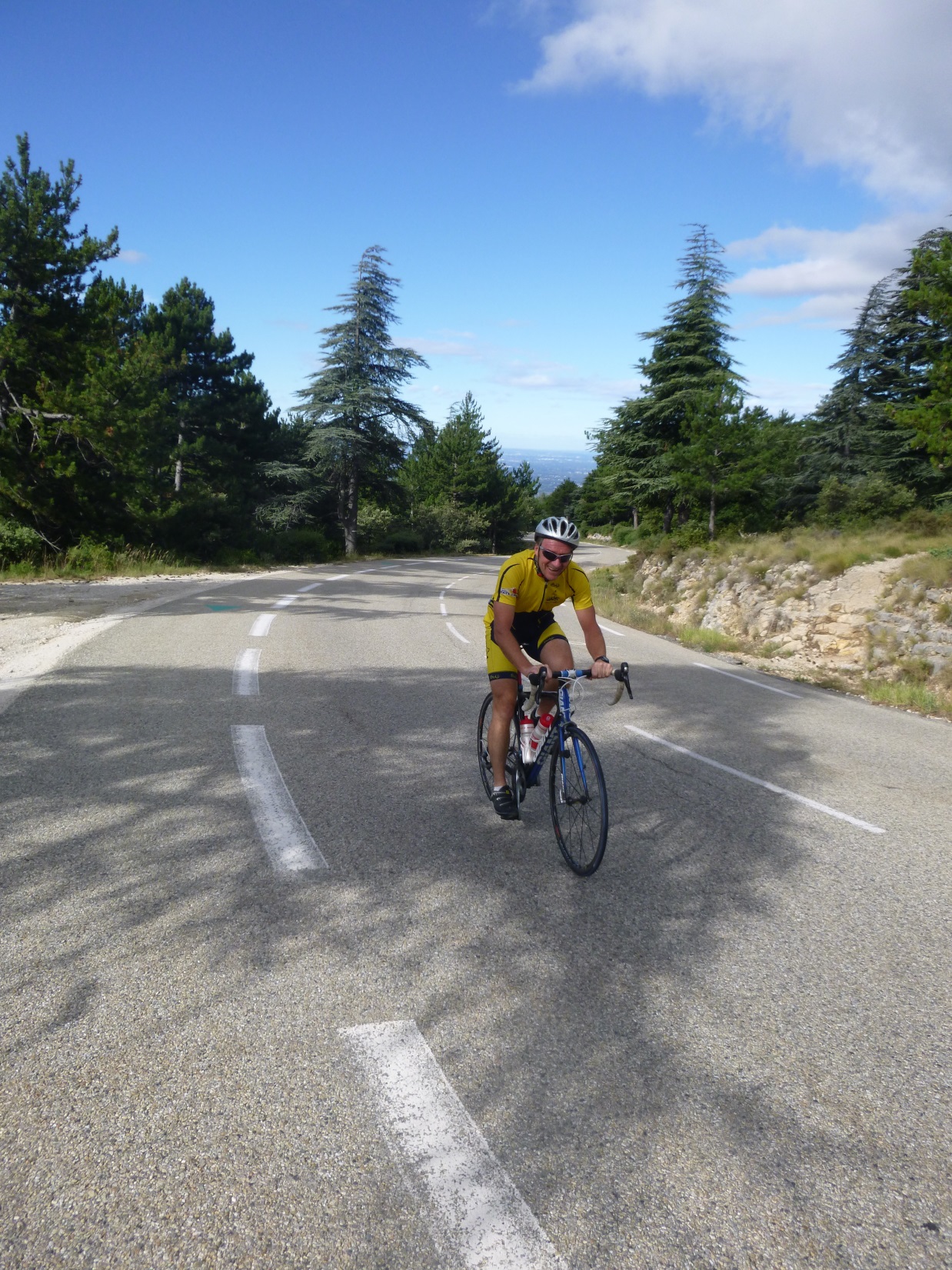 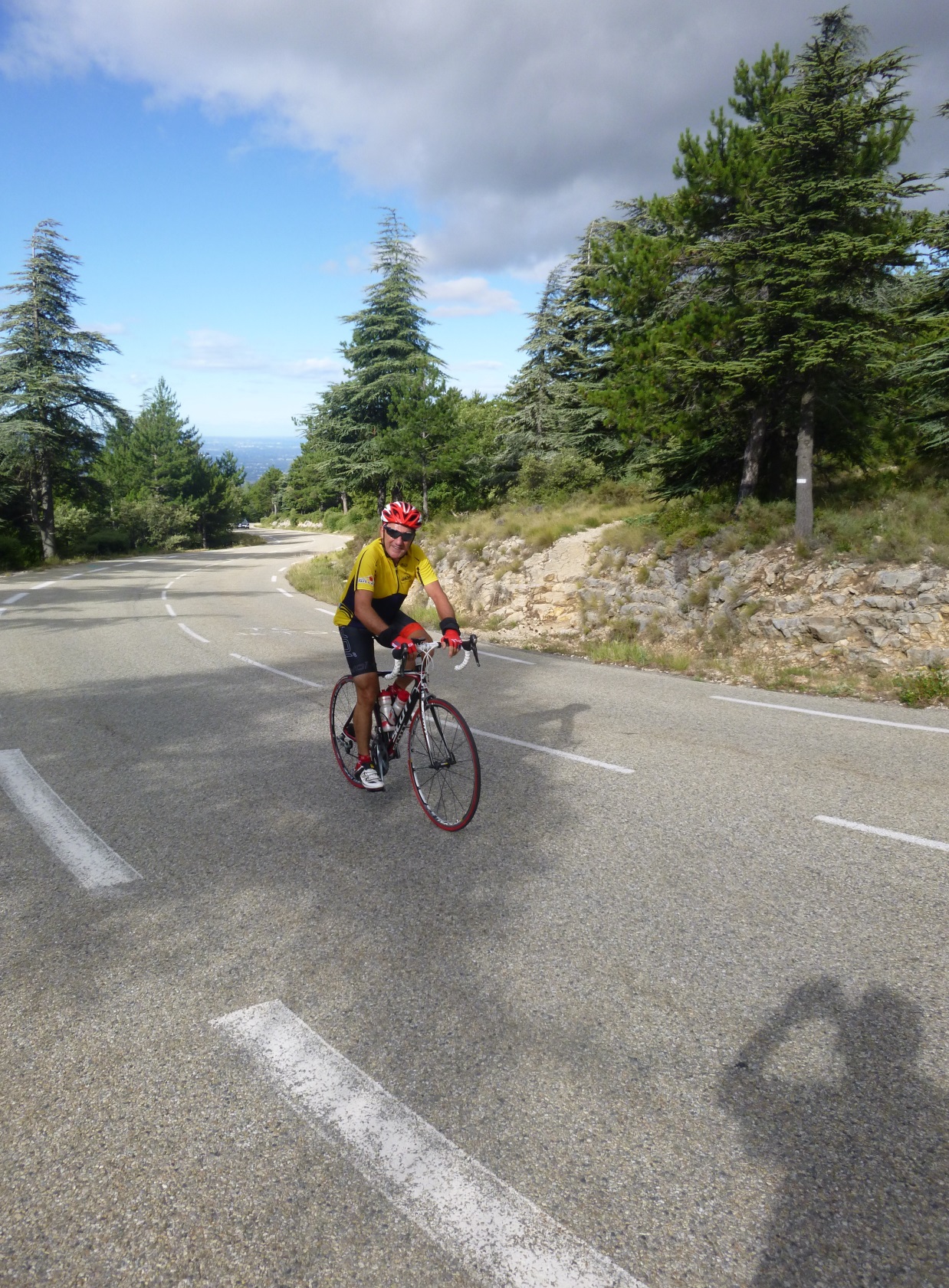 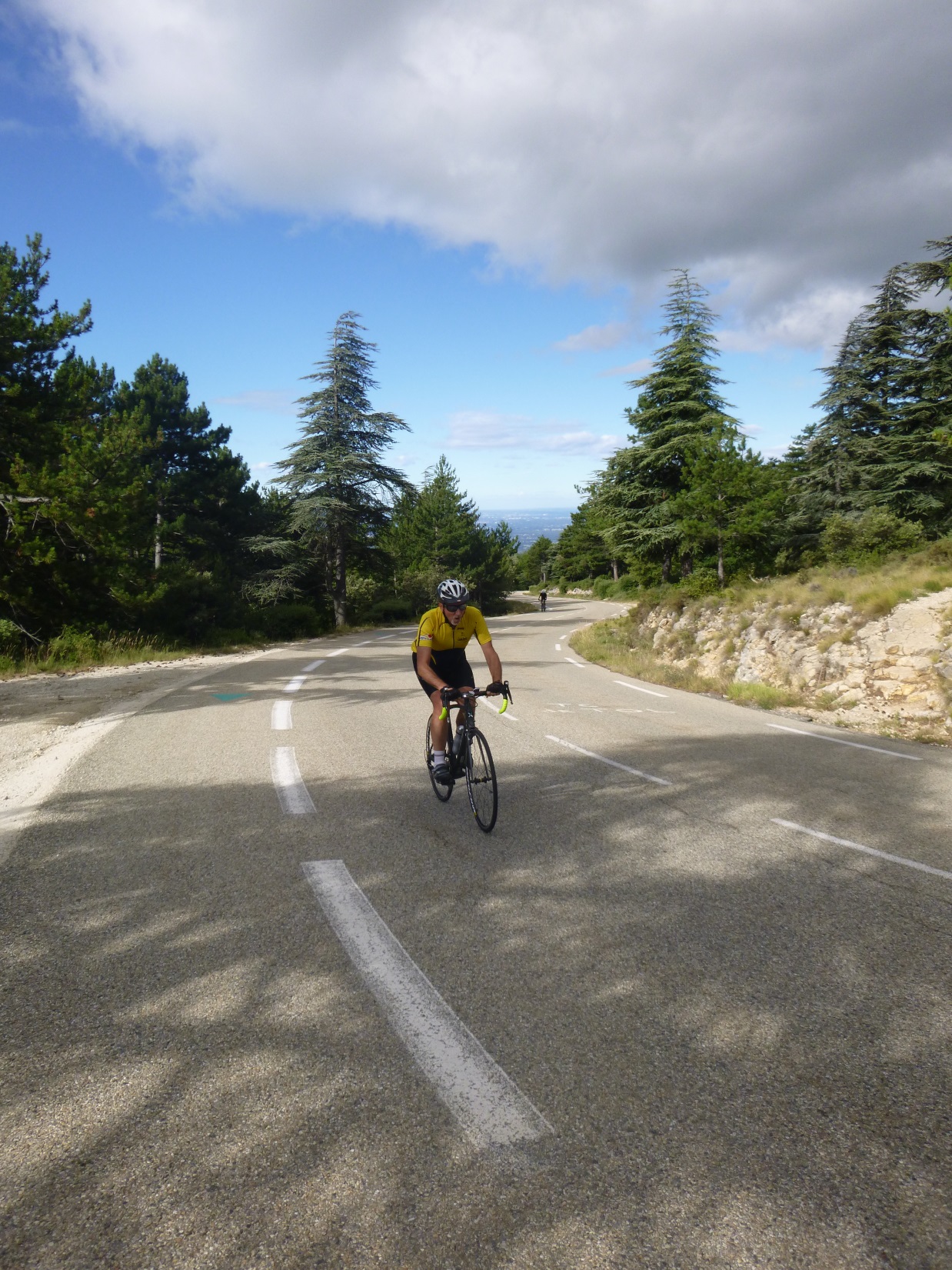 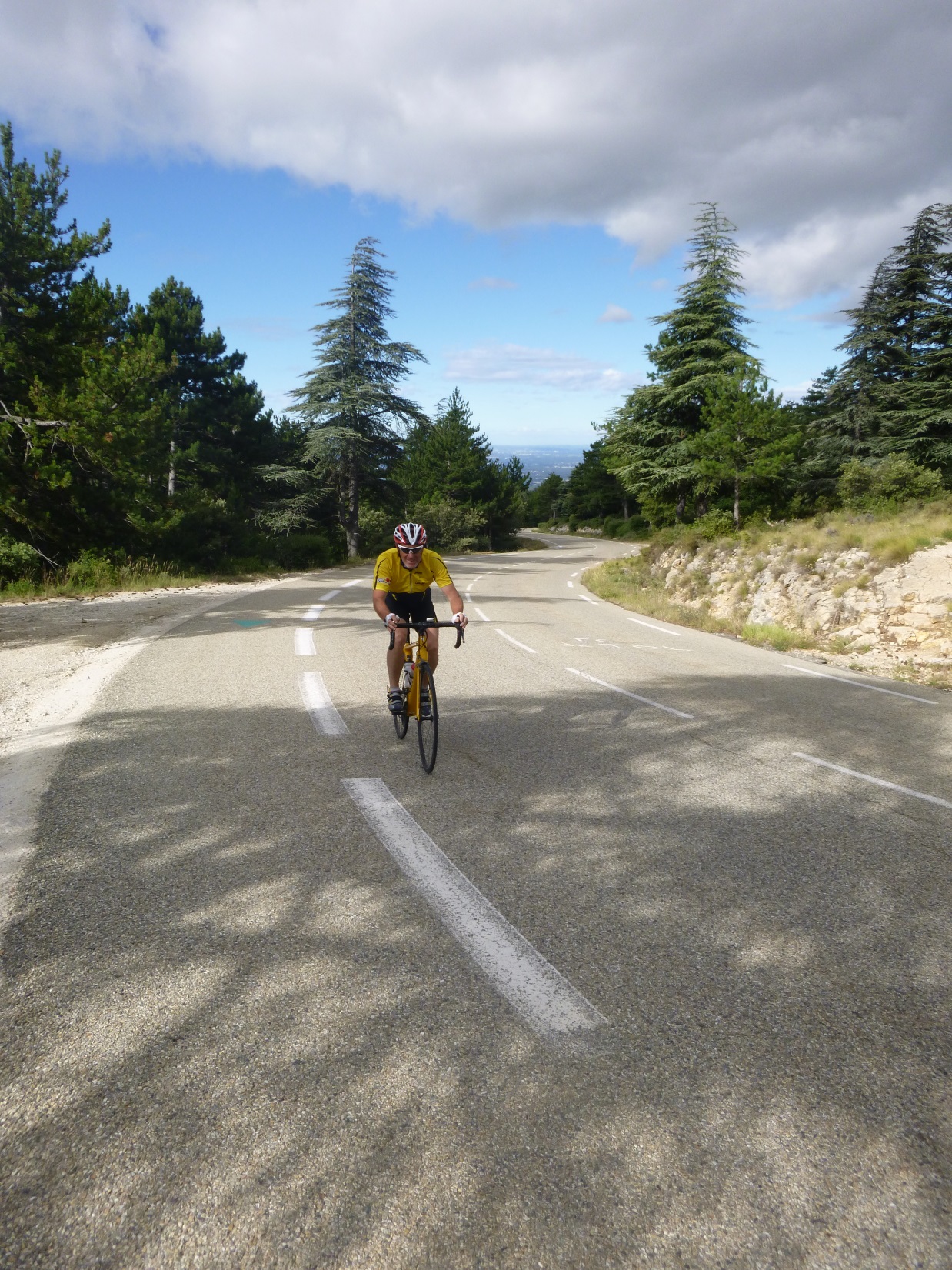 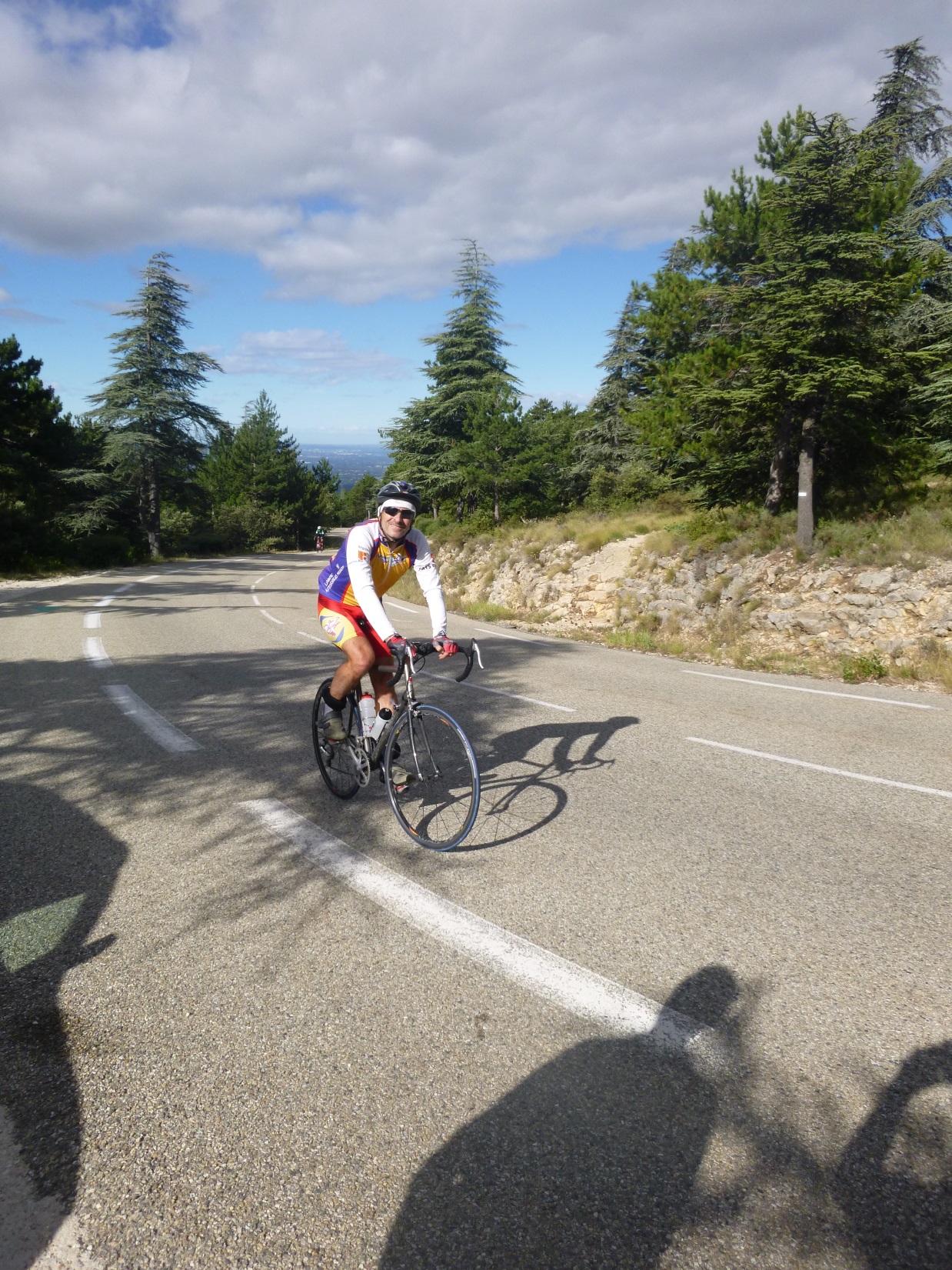 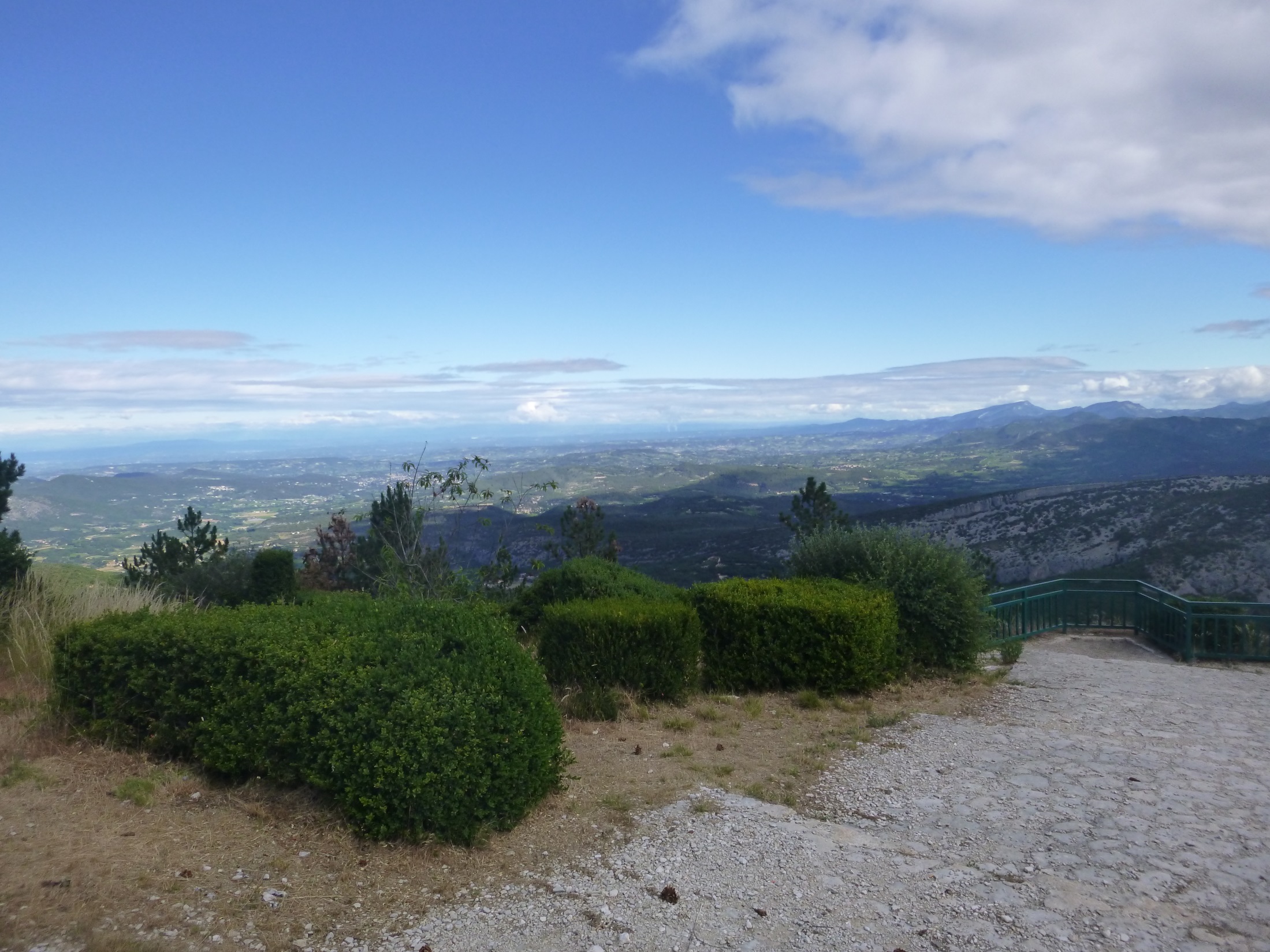 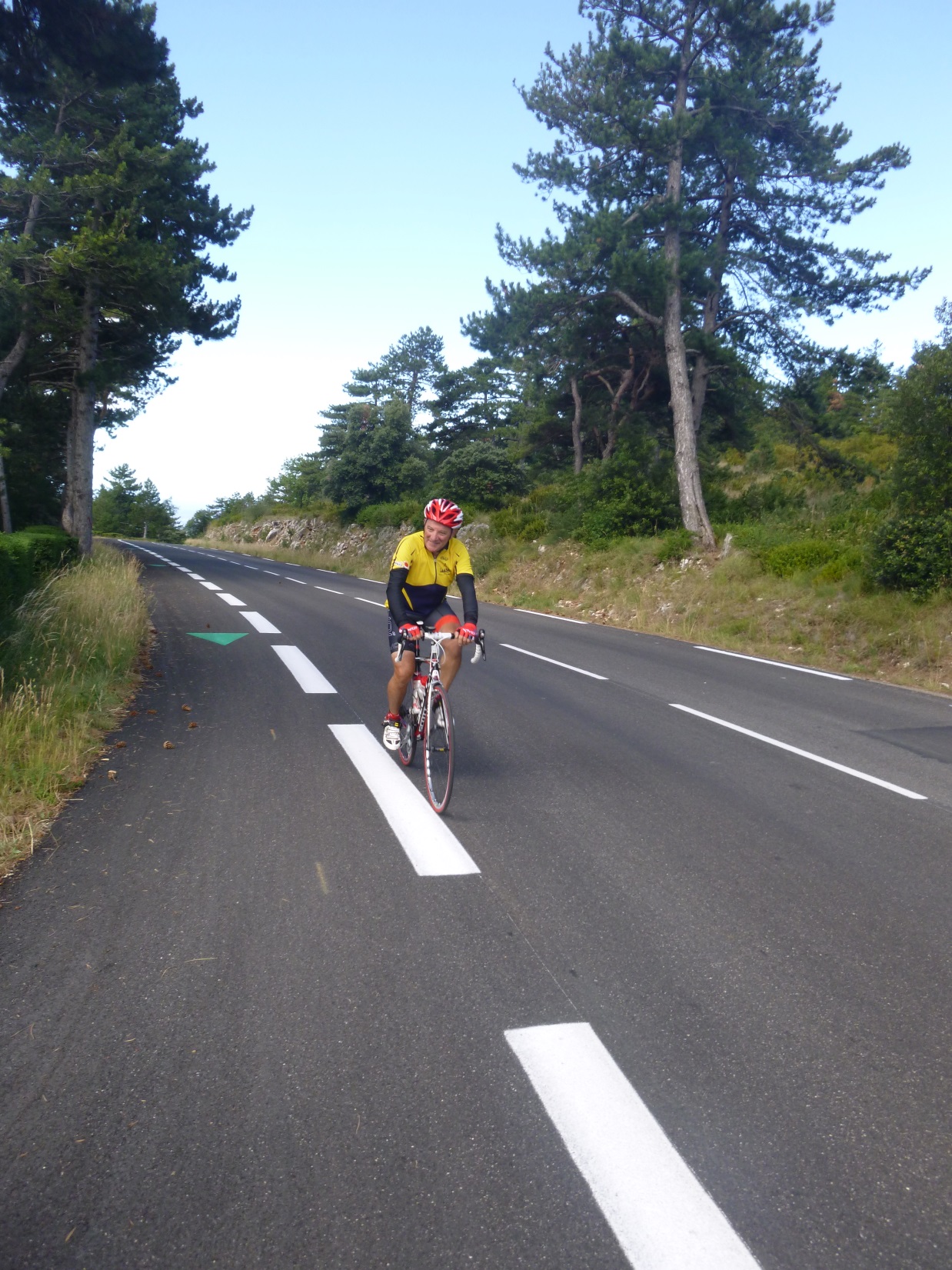 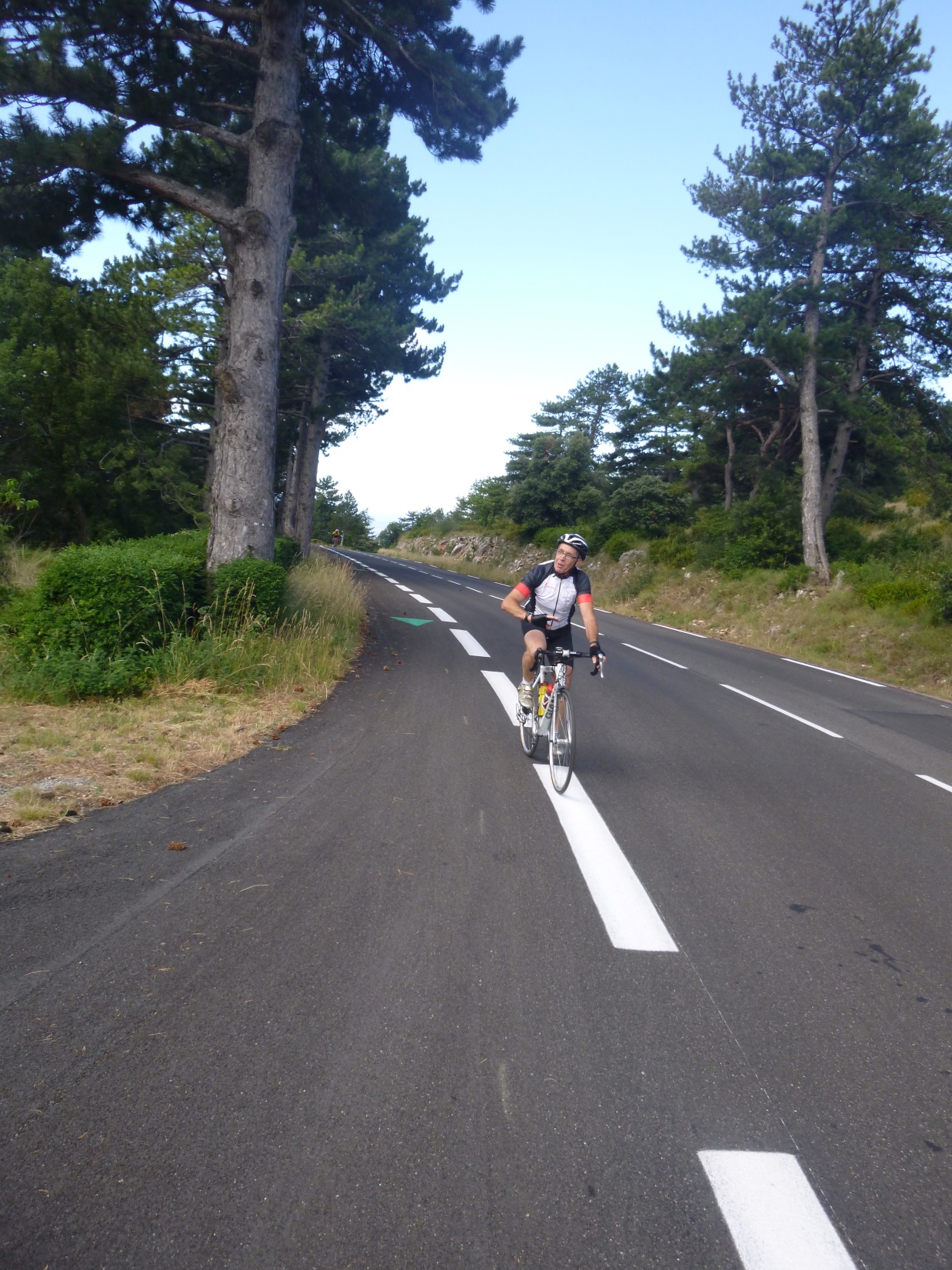 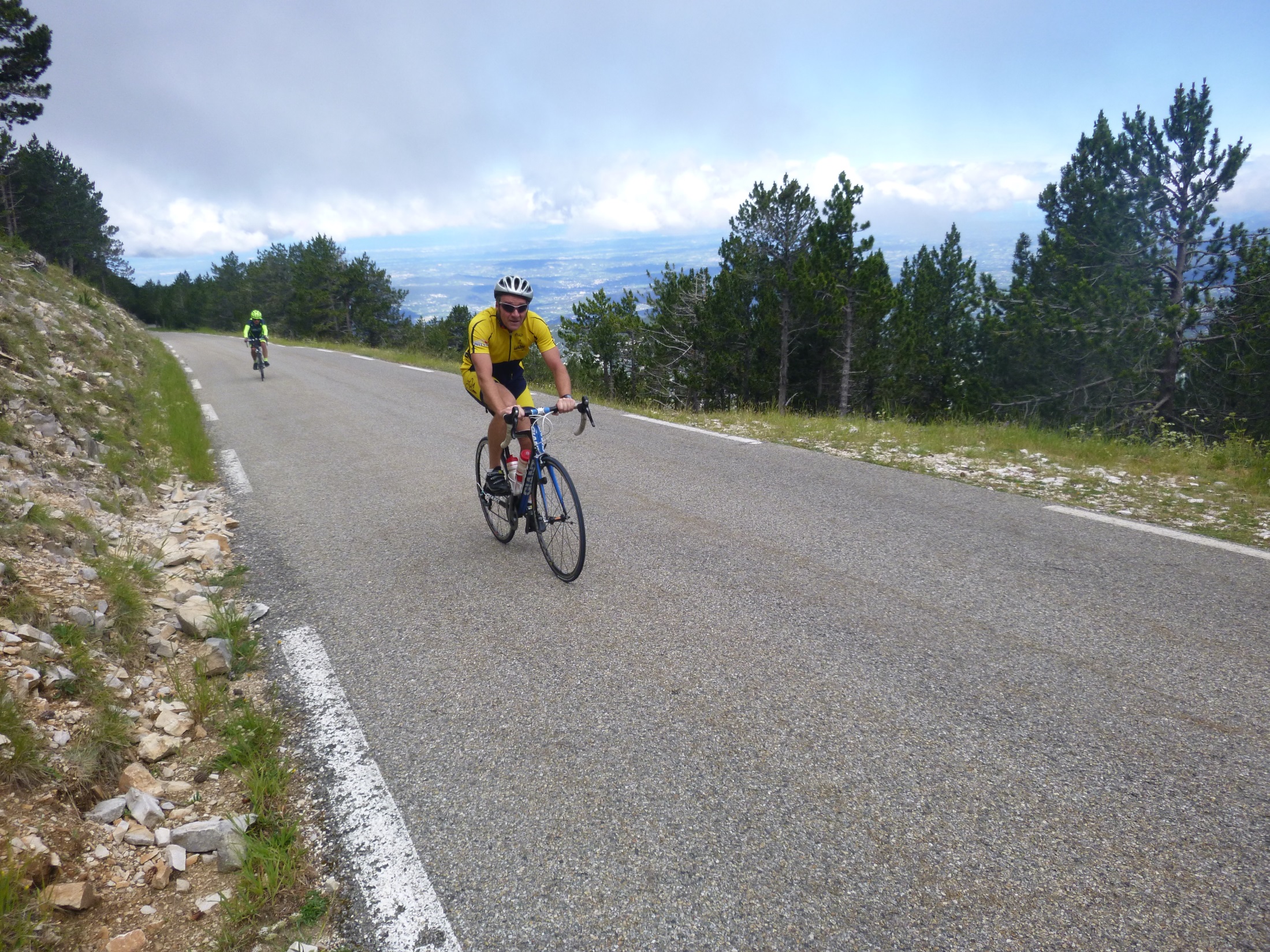 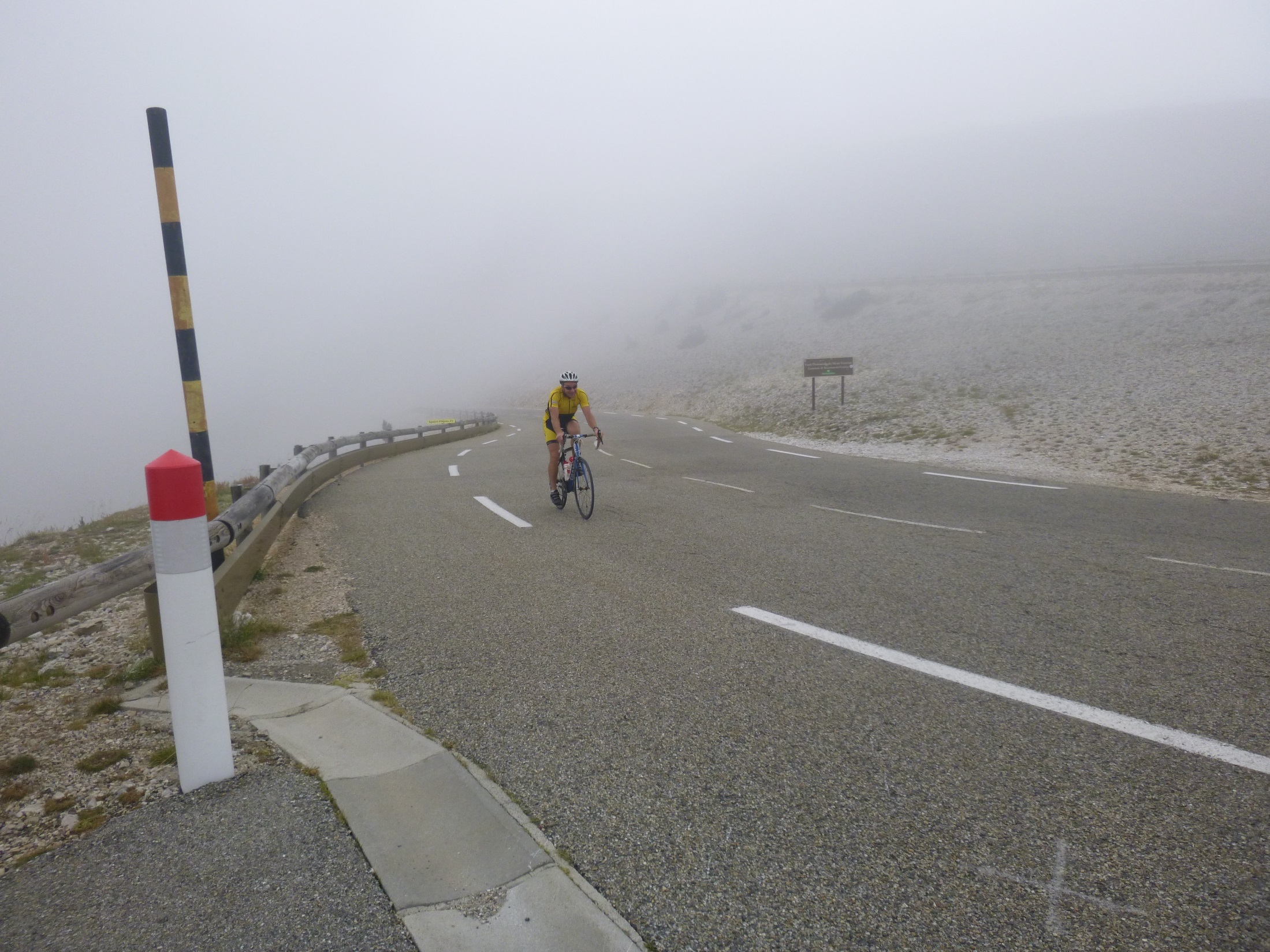 Au sommet : ciel bleu, beau soleil
Température : 4°
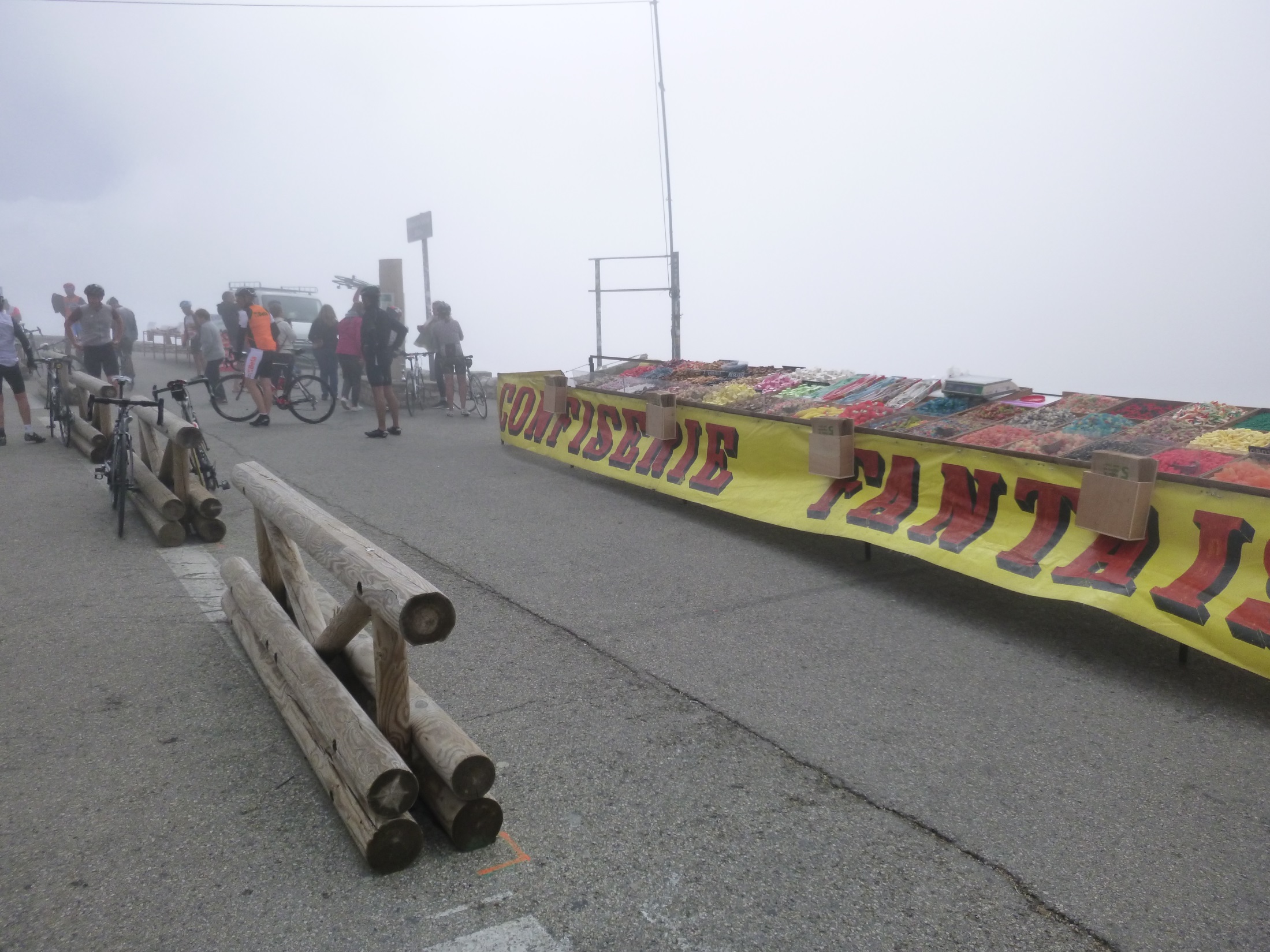 On se gèle les bonbons
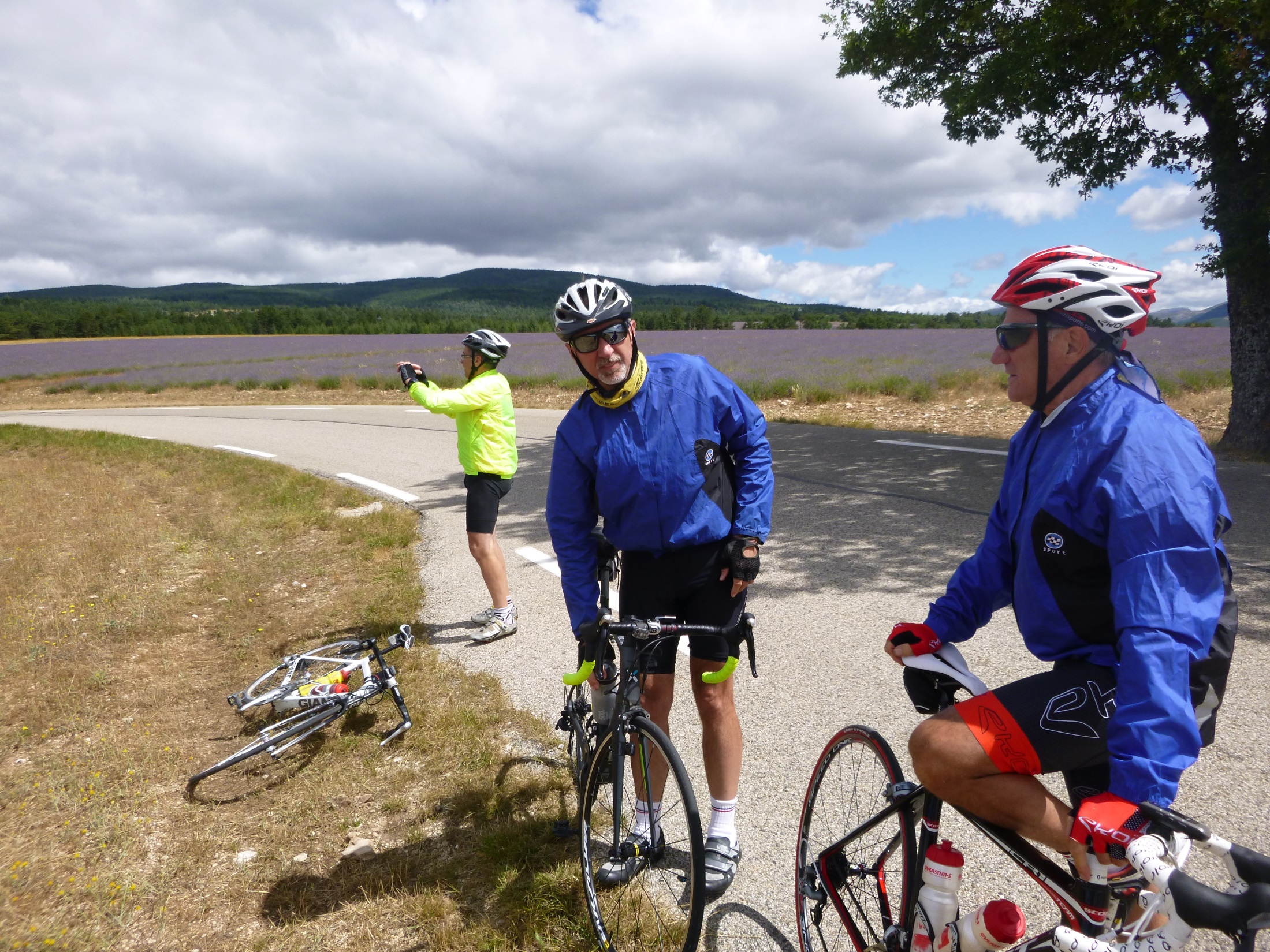 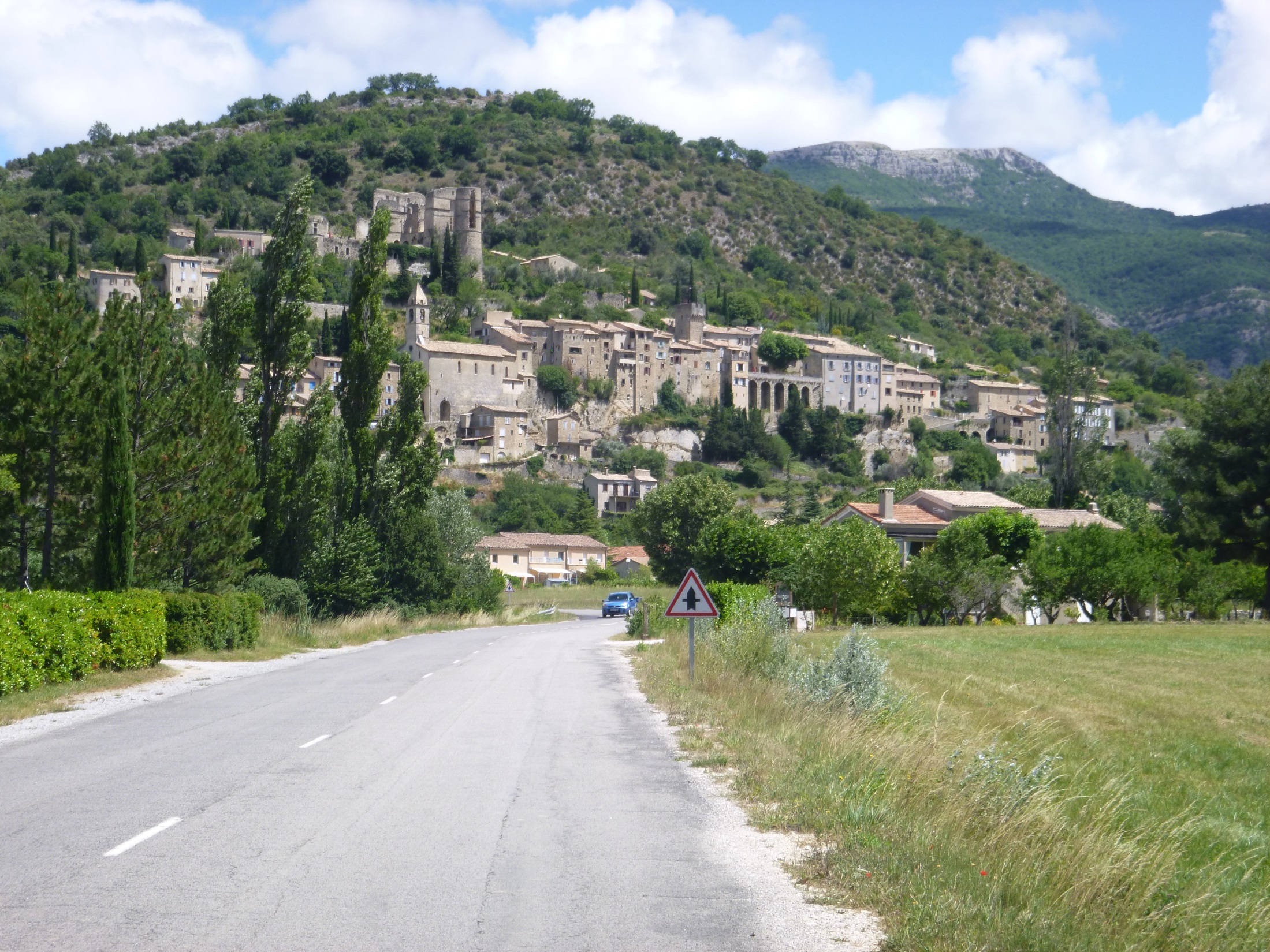 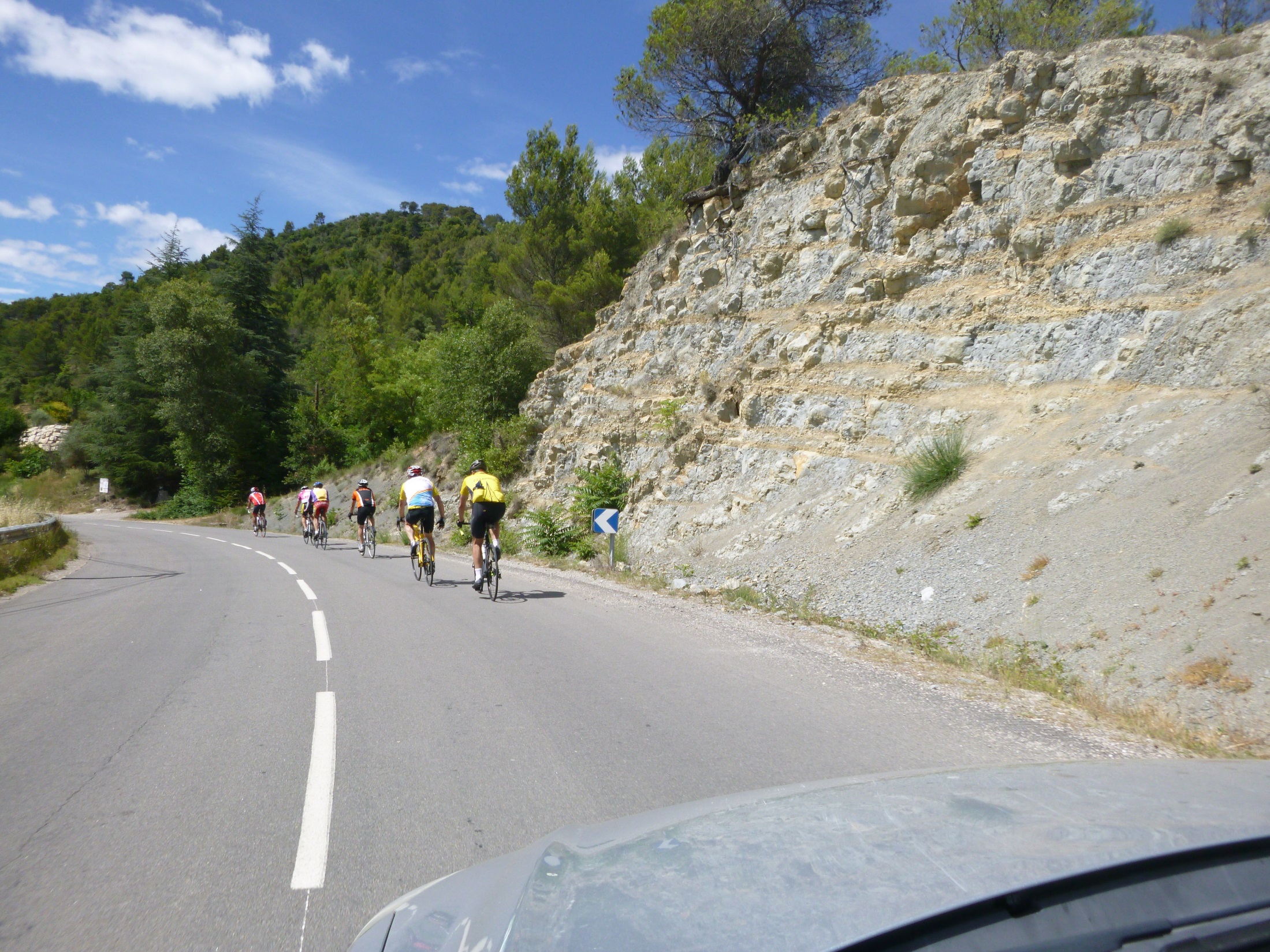 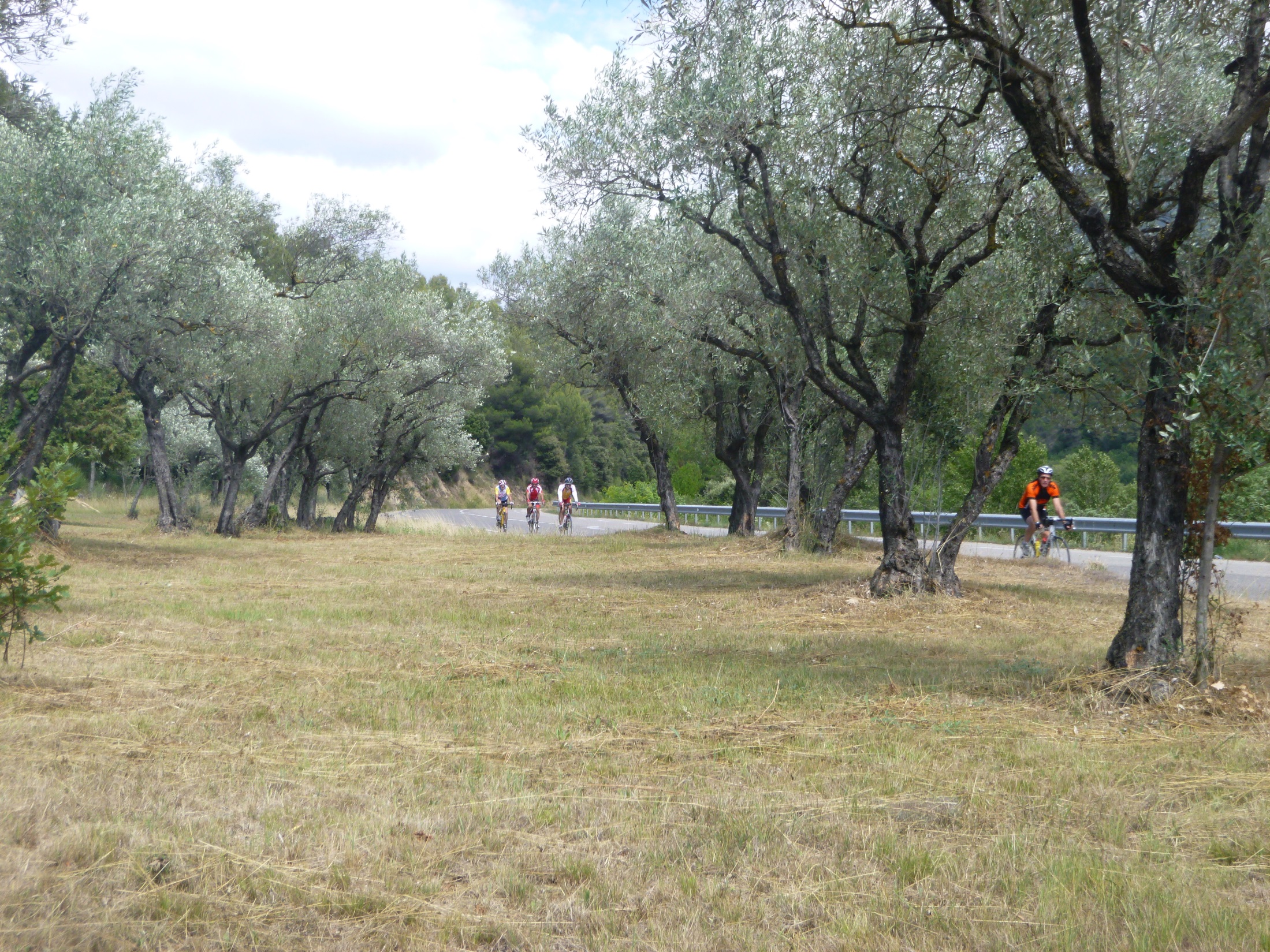 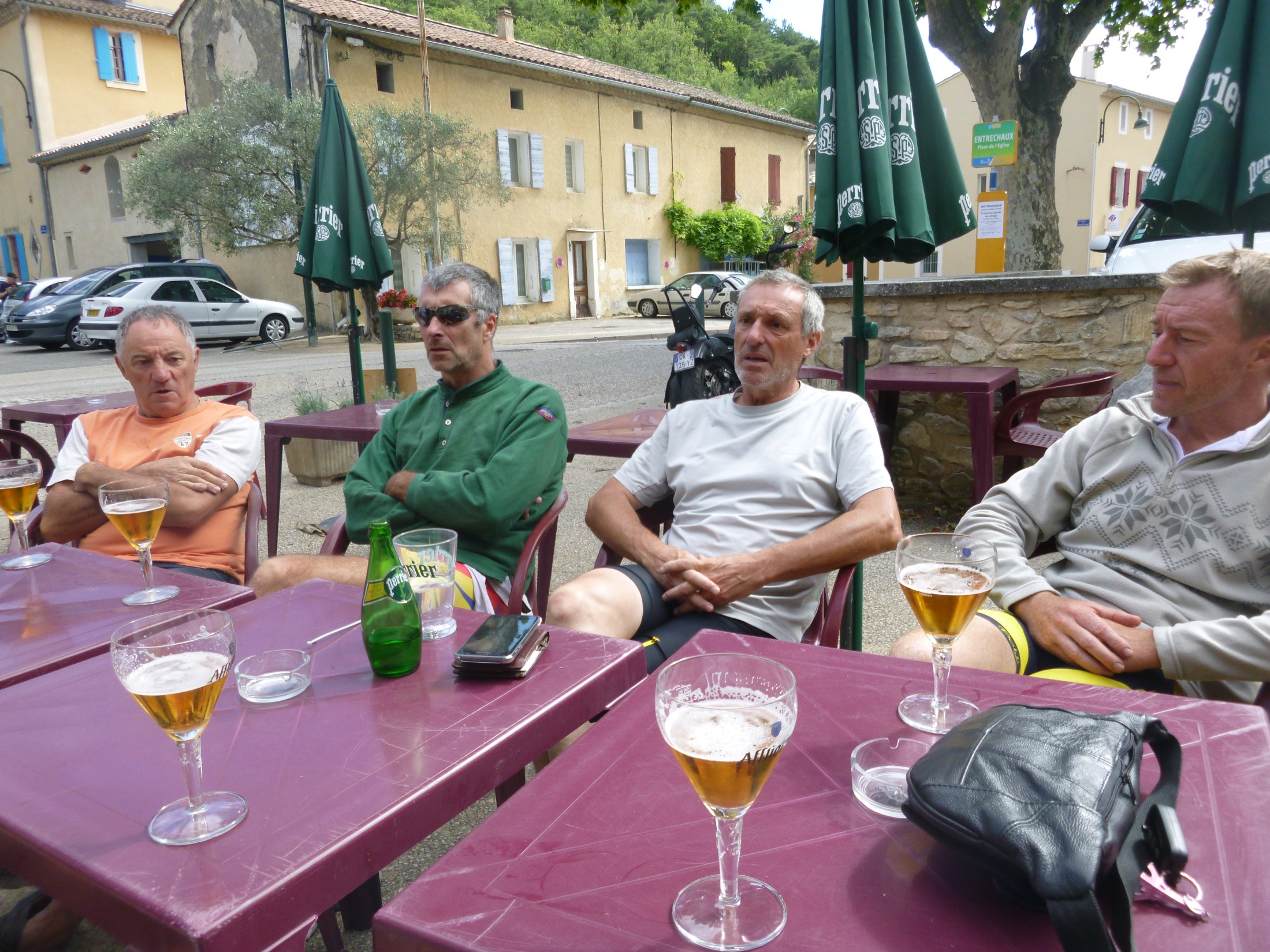